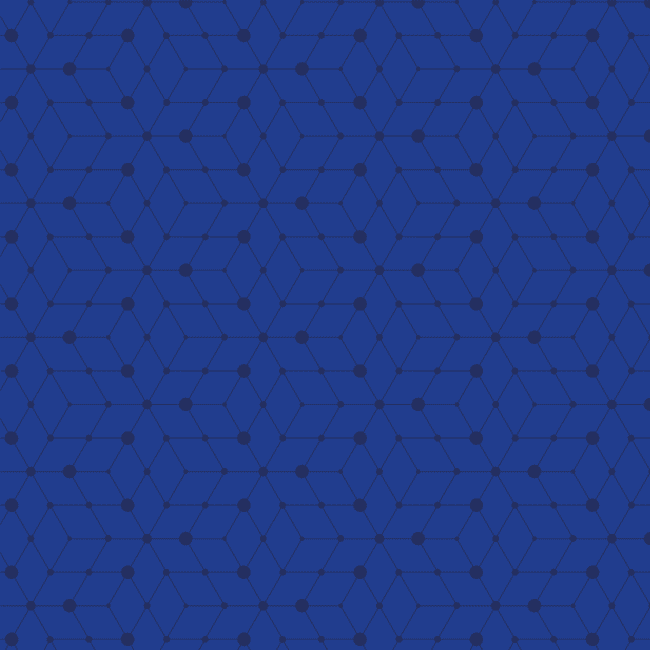 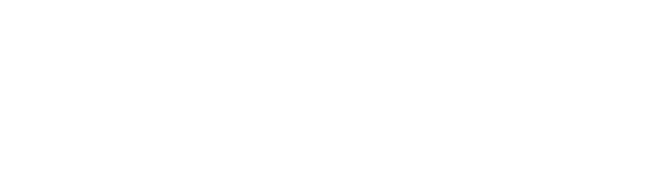 ПРОГРАММА ЛОЯЛЬНОСТИ
МОСКОВСКОЙ ФЕДЕРАЦИИ ПРОФСОЮЗОВ
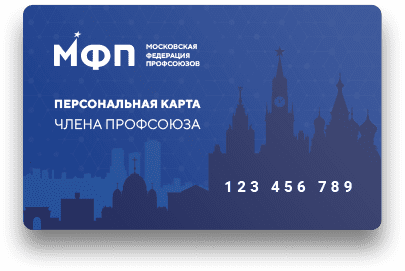 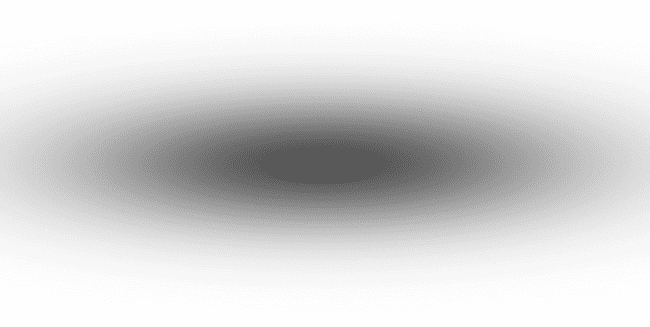 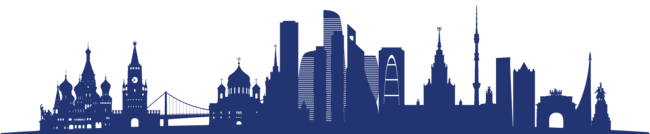 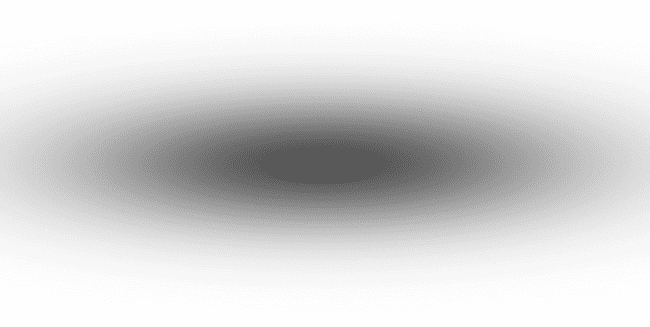 2022 ГОД
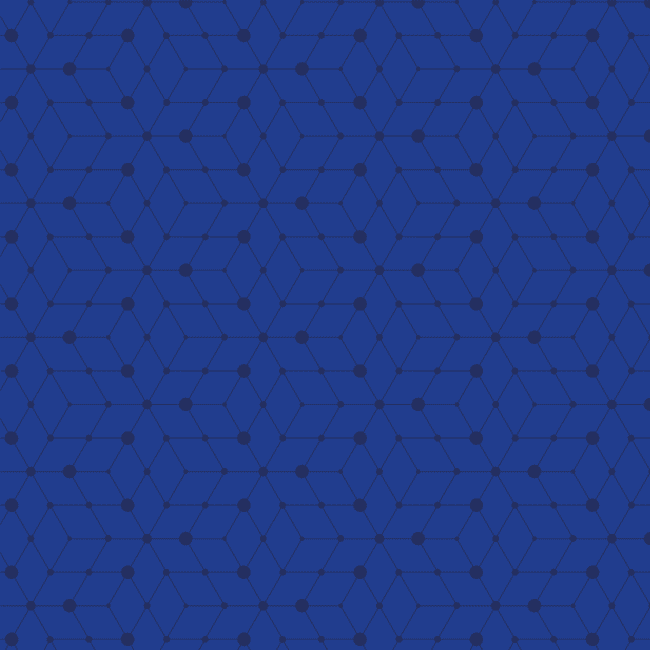 Динамика развития 
Программы лояльности МФП
(2018г. – 2022г.)
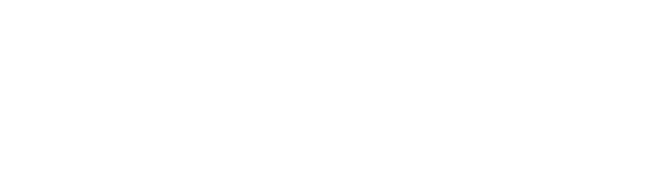 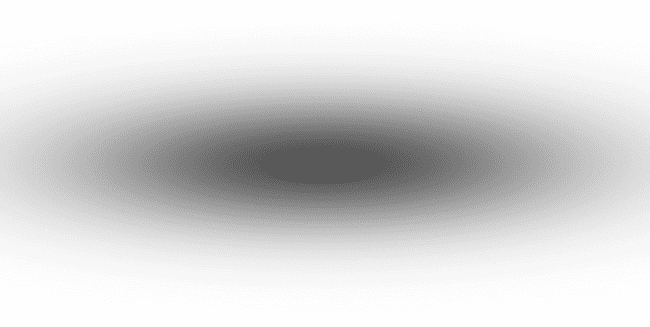 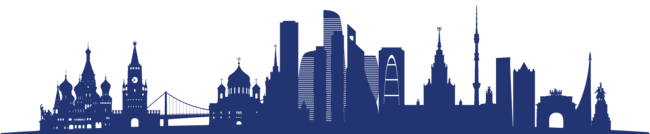 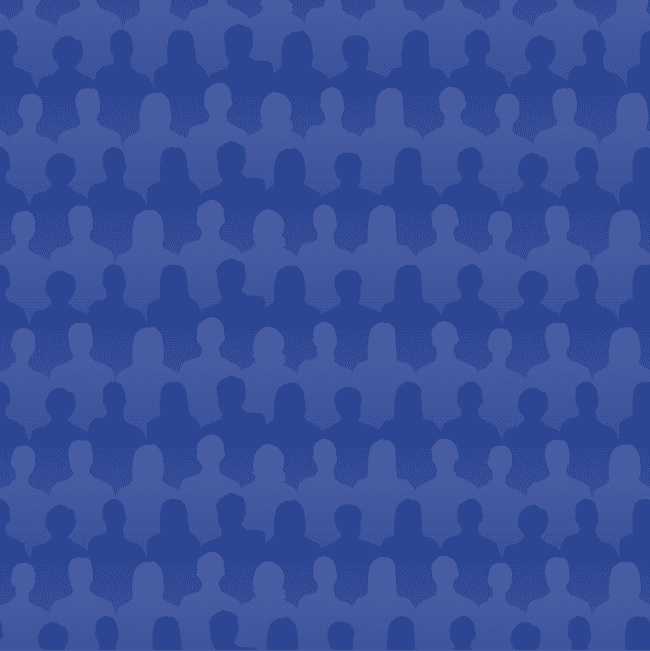 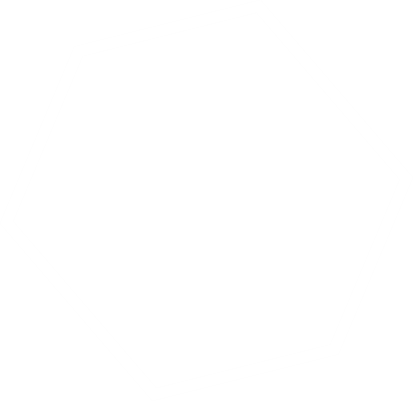 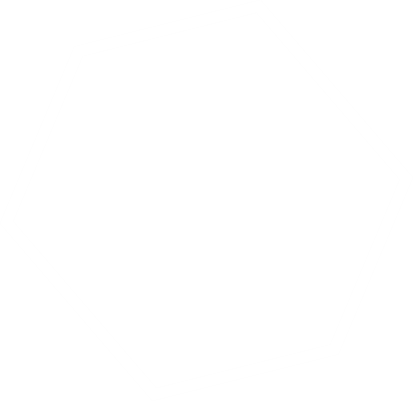 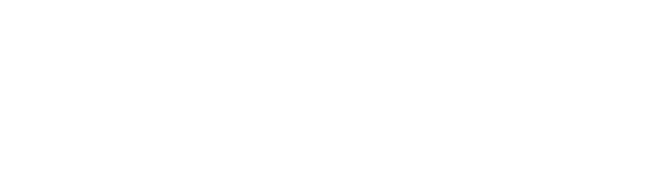 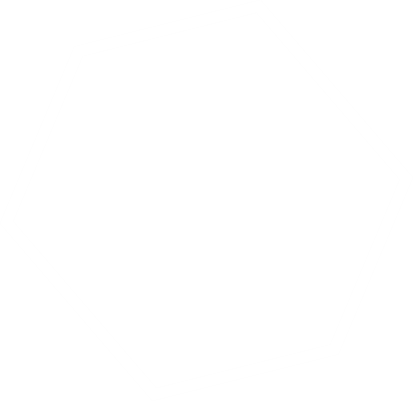 Партнёры ПЛ МФП в гуманитарных акциях:
Стоматологическая клиника «Дарус Дент»
«Совкомбанк страхование»
«Первая консервная компания»
«Центр развития культуры»  -  Генеральный партнёр ПЛ
Компания «Поеехали.рф»
Санаторий «Затишье»
Риэлторское агентство «Миэль»
Компания «Foodry»
И другие…
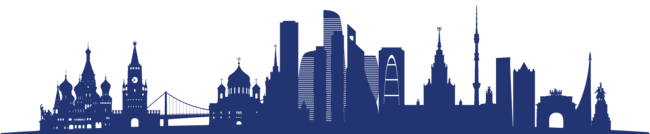 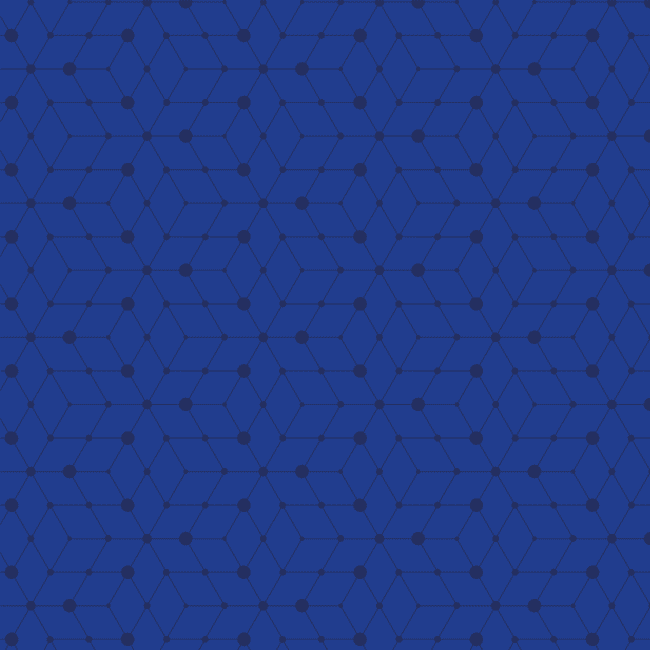 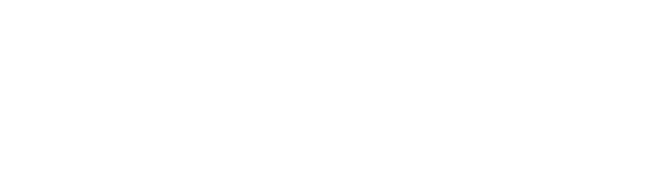 17
О ПРОГРАММЕ
РАЗЛИЧНЫХ КАТЕГОРИЙ
Программа лояльности Московской Федерации профсоюзов – это комплекс привилегий, направленный на повышение уровня благосостояния профсоюзных организаций города Москвы и их членов, путем получения особых условий при приобретении товаров и услуг.
ДО 10 0 %
СКИДКИ И АКЦИИ
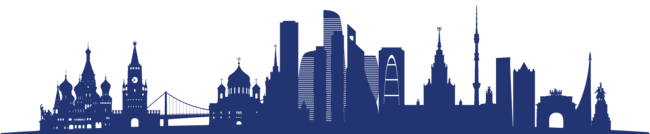 БОЛЕЕ 100
КОМПАНИЙ ПАРТНЕРОВ
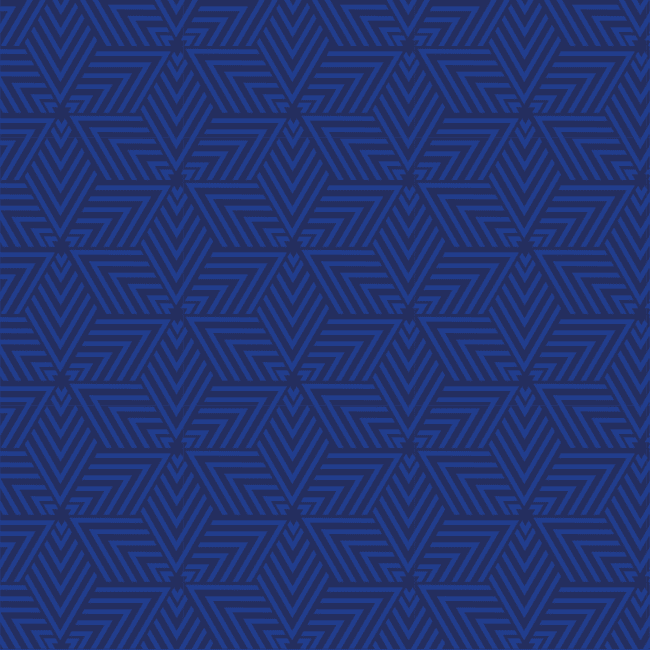 Банковские услуги
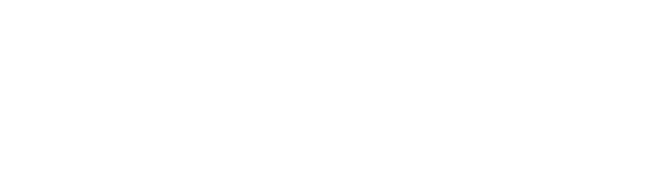 Здоровье
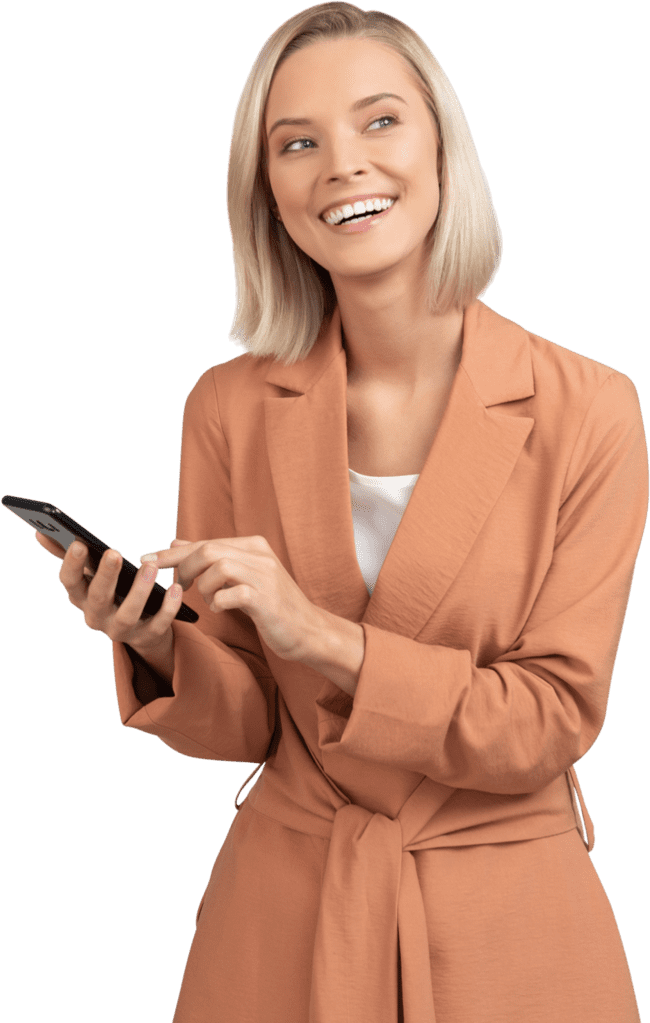 Медицина
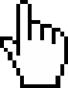 Недвижимость
ПРОФСОЮЗНЫЕ
ВОЗМОЖНОСТИ
Образование
Одежда
Отдых
Продукты питания
Участником программы лояльности может стать любой член профсоюза. Это можно сделать через сайт, мобильное приложение «Мой профсоюз» или через свою профсоюзную организацию
Развлечения
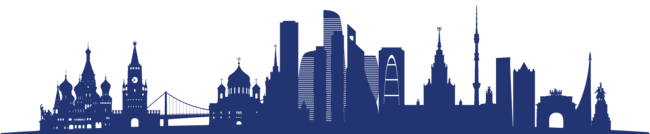 Сотовая связь
Спорт
Театры
Услуги
Разное
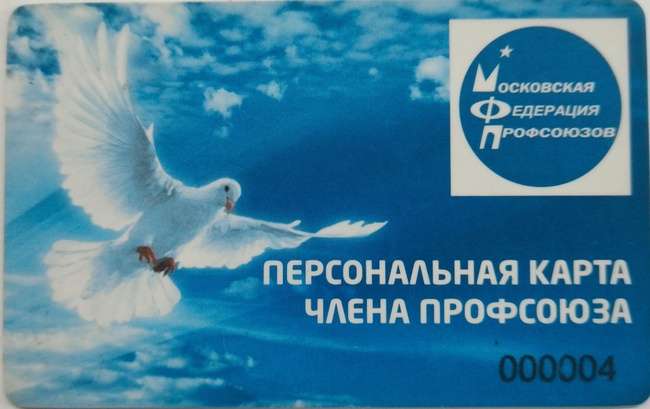 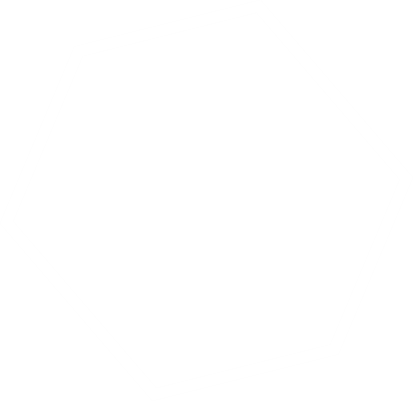 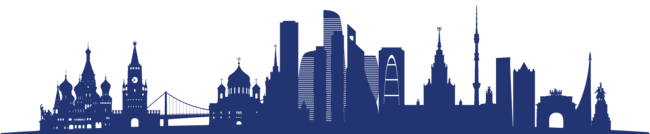 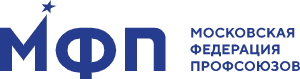 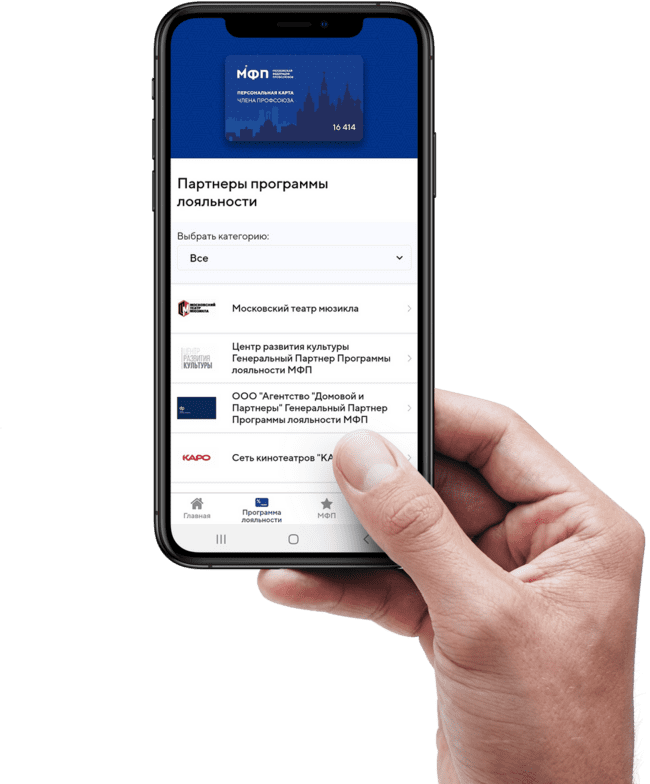 ВСЕГДА С ТОБОЙ
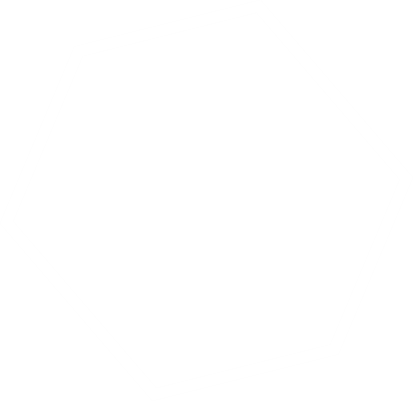 Владелец мобильного приложения МФП «Мой профсоюз» может получить цифровую карту лояльности. Для этого нужно указать номер имеющейся пластиковой карты или же при отсутствии пластиковой карты можно сразу сгенерировать цифровую.
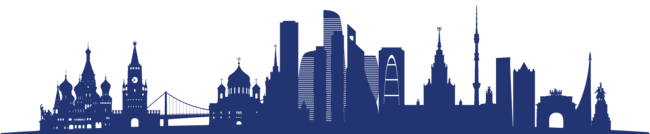 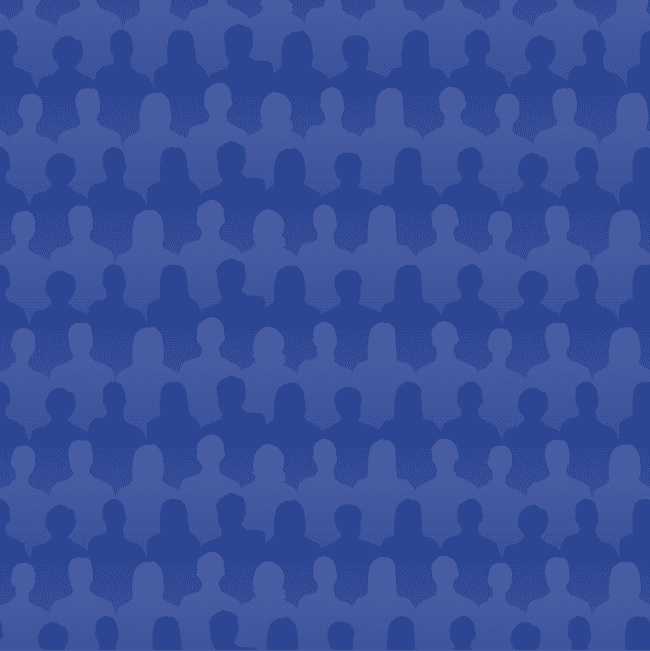 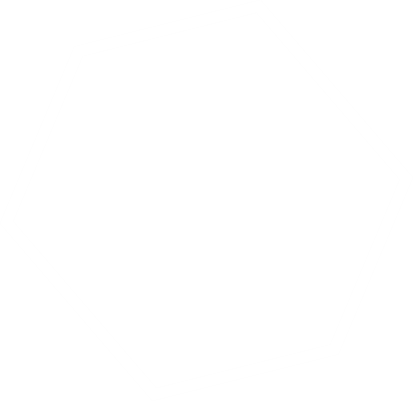 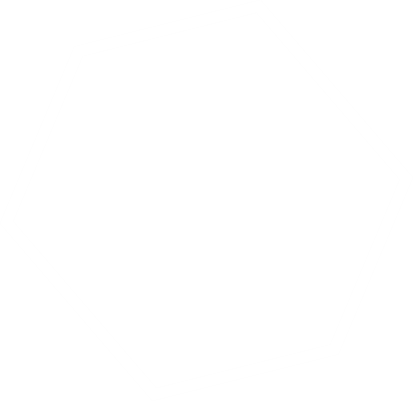 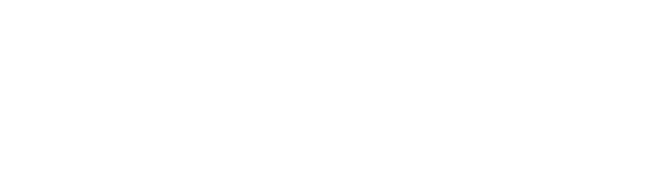 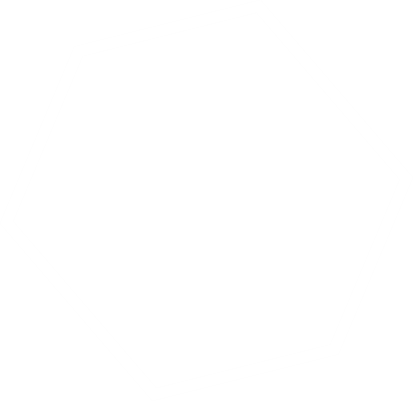 ПРЕИМУЩЕСТВА
Член профсоюза получает доступ к большому каталогу специальных
предложений из различных категорий
1
2
В карточках партнеров на сайте и в мобильном приложении можно прочитать
отзывы и поделиться своим
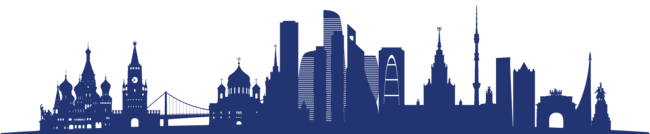 3
Все партнеры программы лояльности тщательно подбираются, что позволяет собрать действительно актуальные и качественные товары и услуги участникам программы
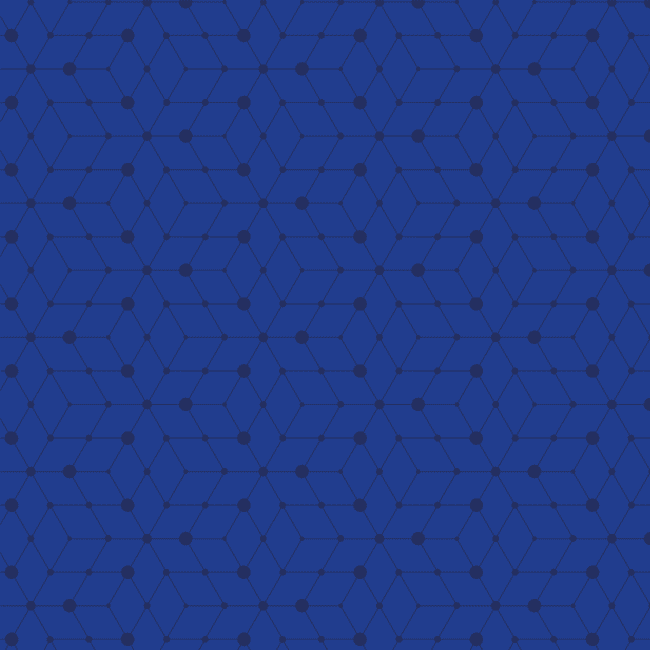 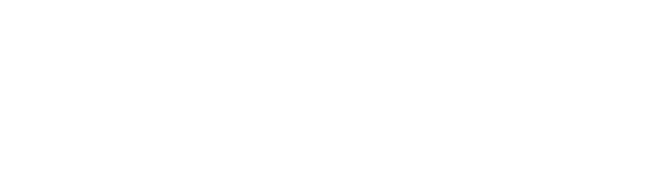 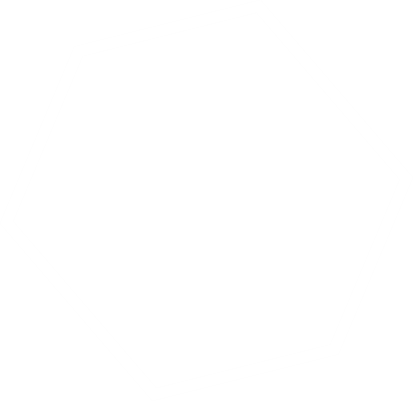 НЕ СТОИМ НА МЕСТЕ
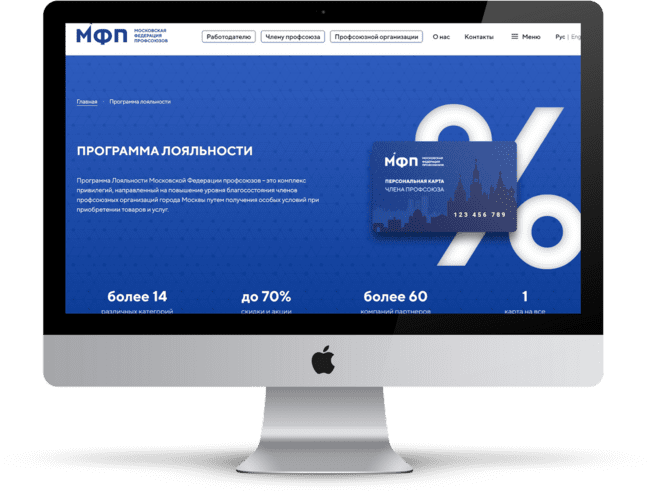 Информация о программе лояльности постоянно обновляется. На страницах партнеров можно найти не только фиксированные предложения, но и временные акции и подарки для членов программы лояльности.
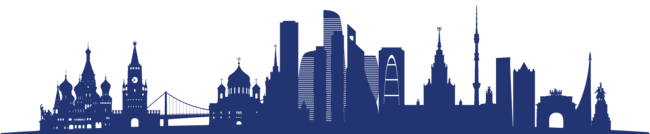 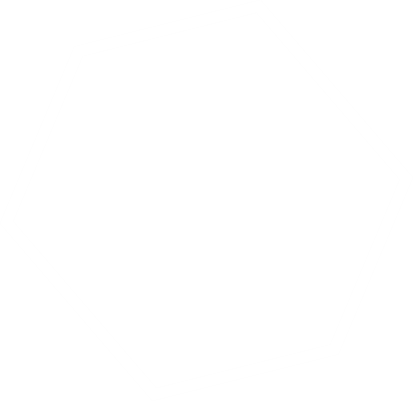 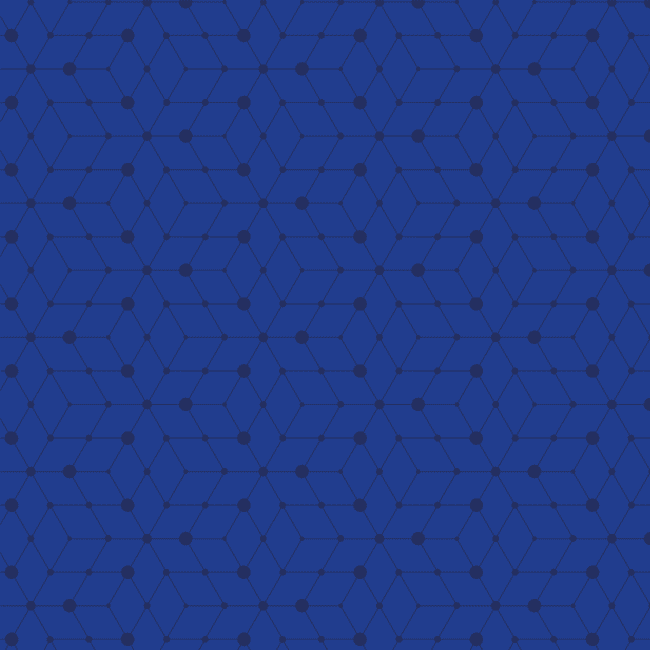 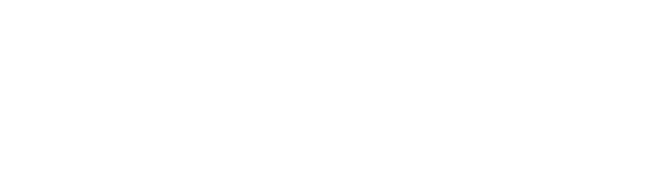 ПОЛЬЗА ДЛЯ ВСЕХ
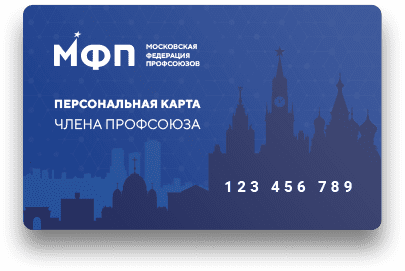 Для члена профсоюза это
возможность увидеть материальную
выгоду членства, а партнеры могут
предложить свои услуги
заинтересованной целевой
аудитории.
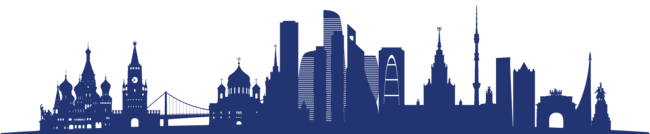 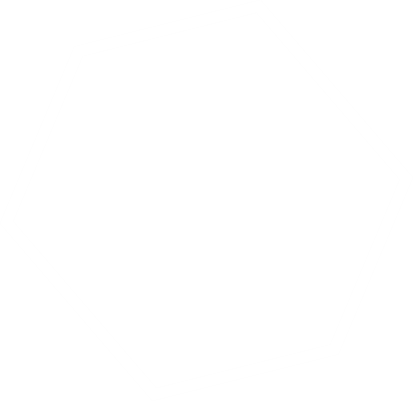 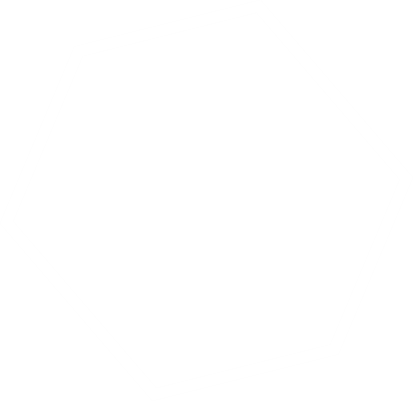 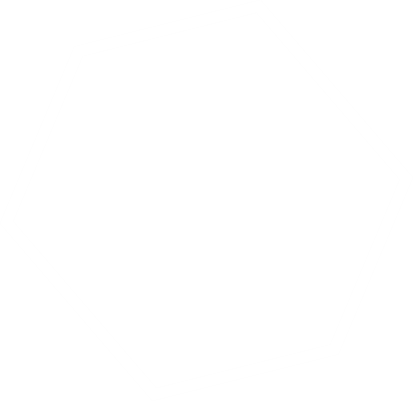 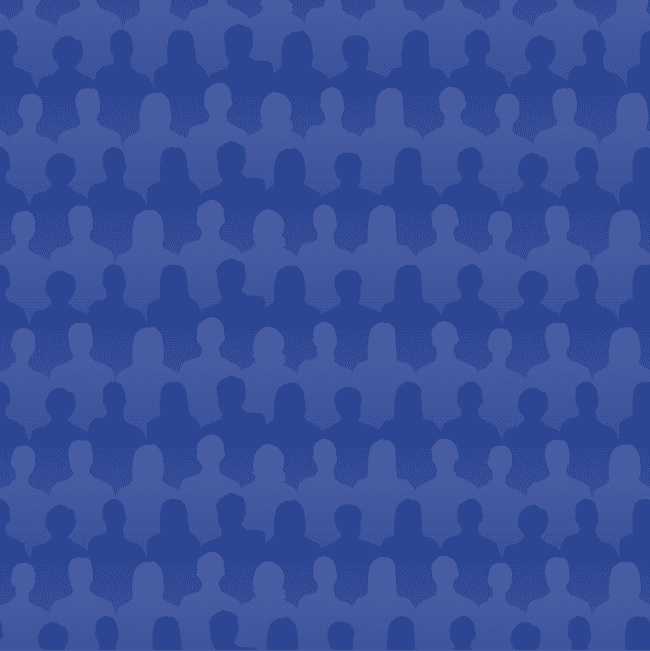 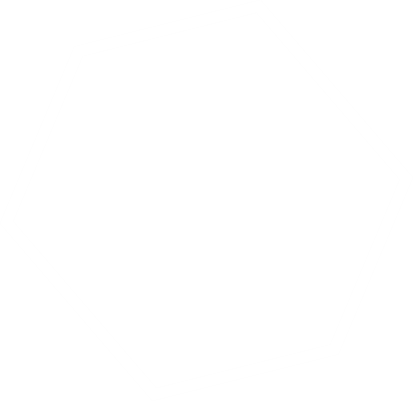 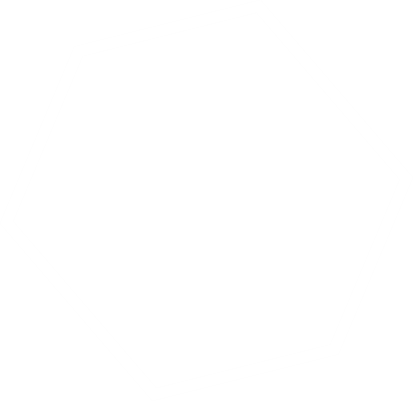 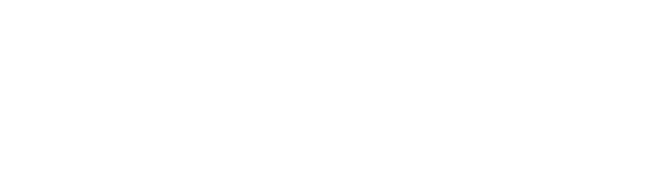 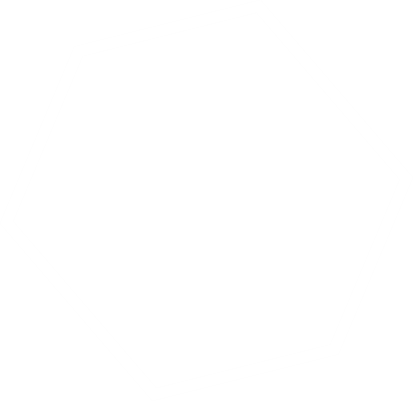 Целевая аудитория Программы лояльности
1
Член профсоюза – как физическое лицо
2
Председатель первичной профсоюзной организации – как юридическое лицо в интересах ППО
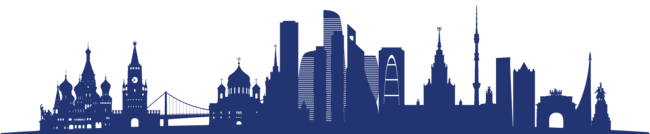 3
Городской комитет – как крупнейший участник
4
Не члены профсоюза
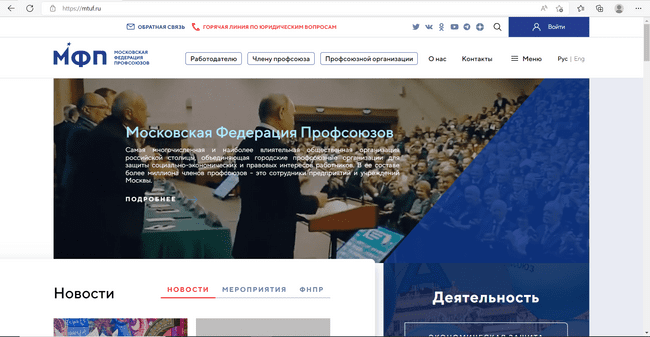 https://mtuf.ru
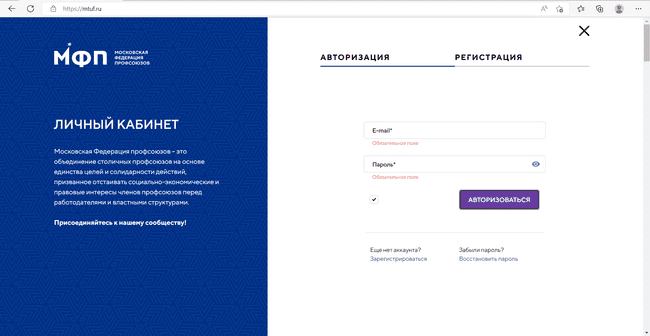 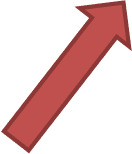 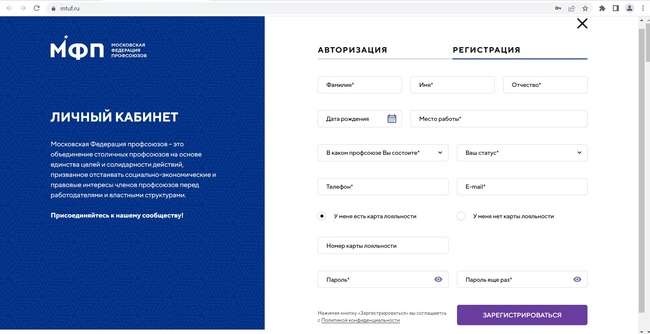 Иванов
Иван
Иванович
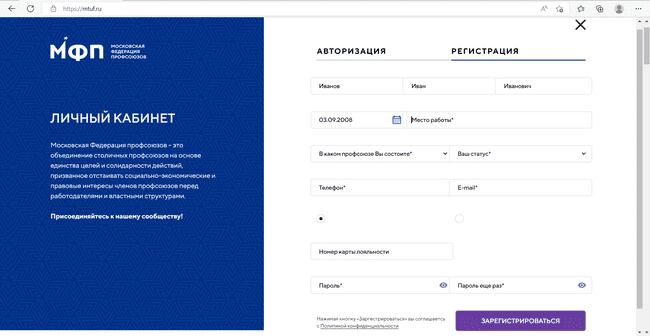 ООО АнтейРос
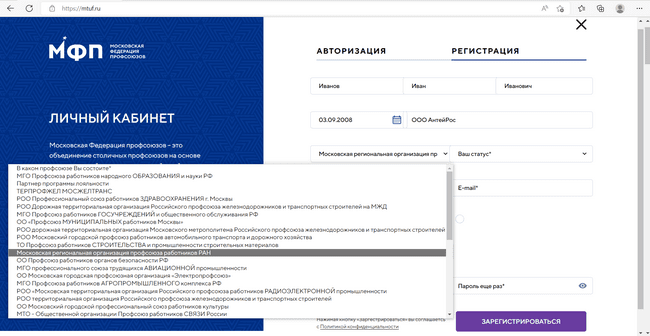 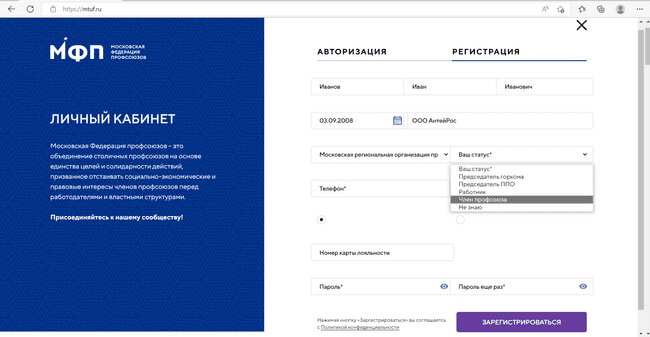 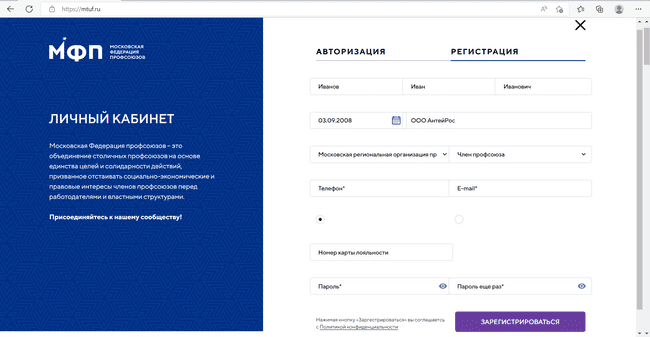 89998887766
9998887766@ro.ru
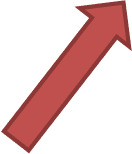 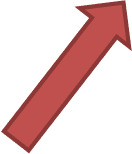 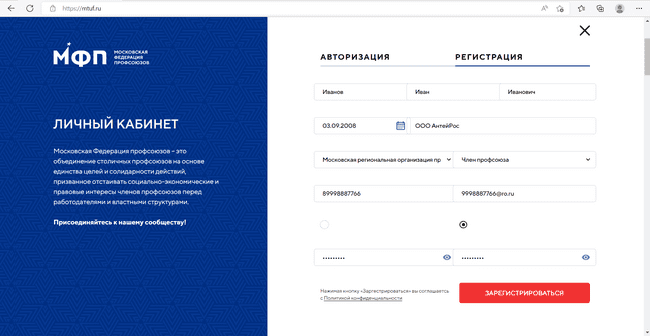 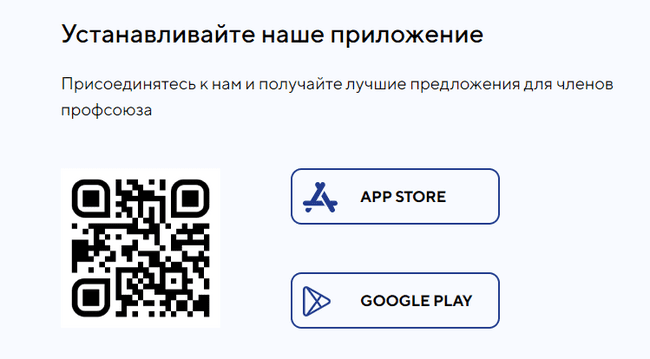 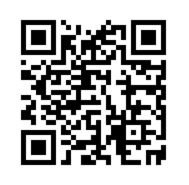 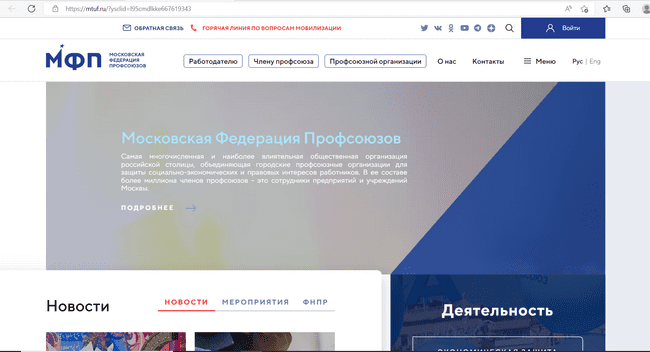 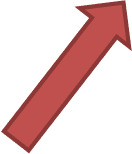 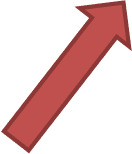 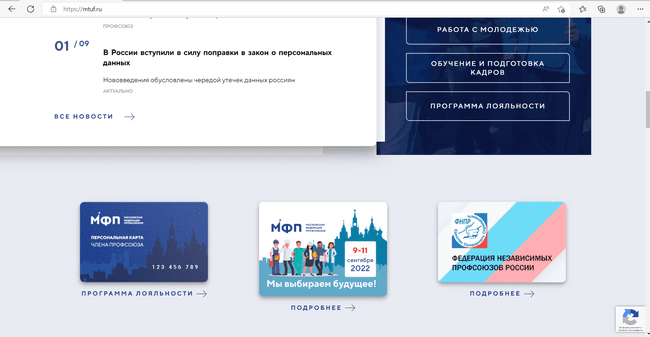 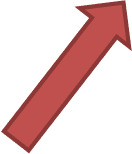 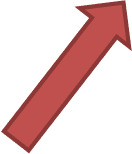 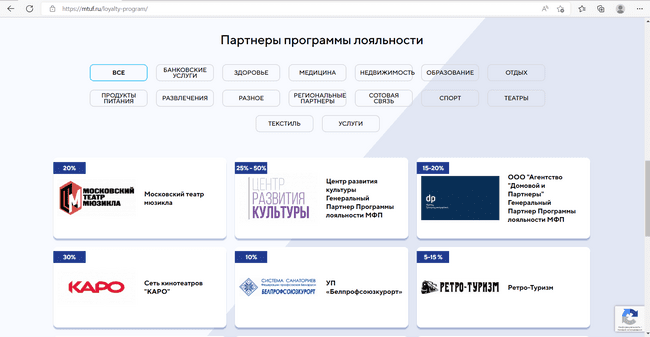 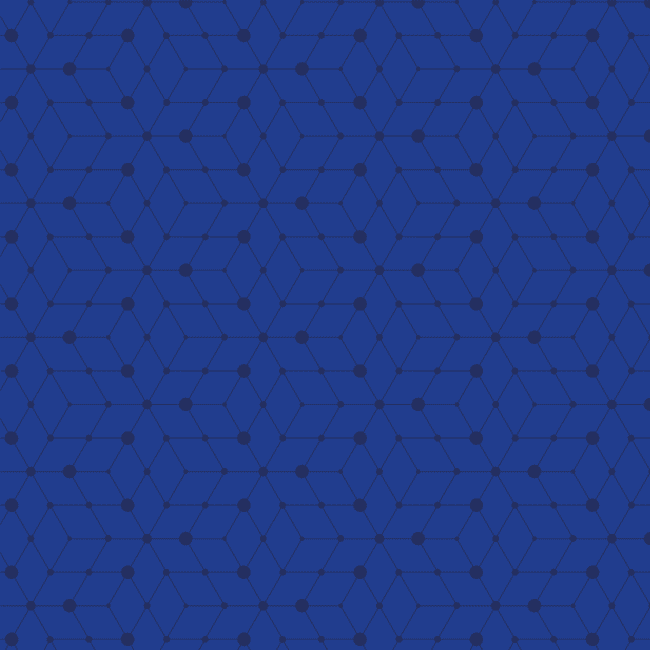 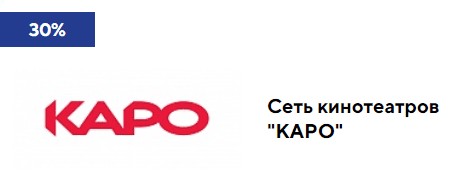 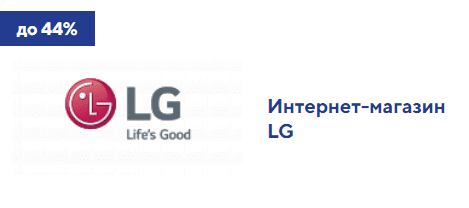 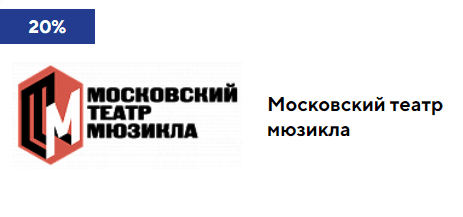 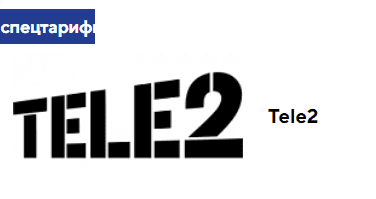 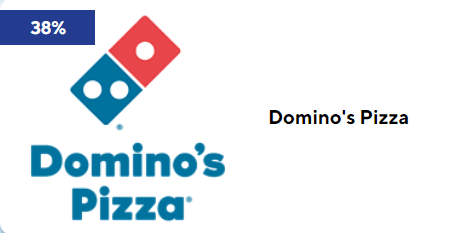 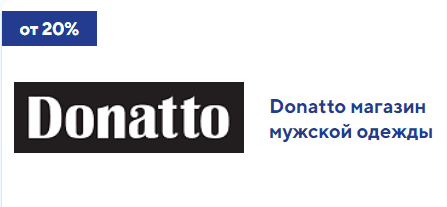 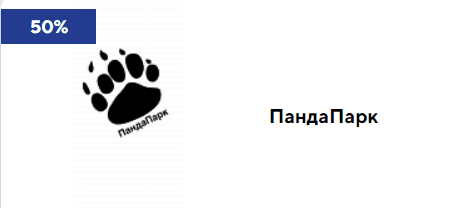 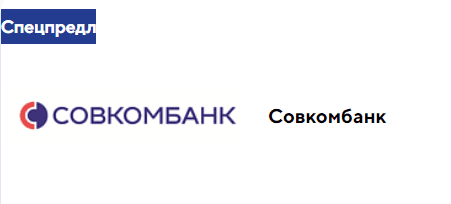 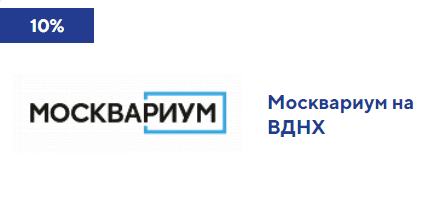 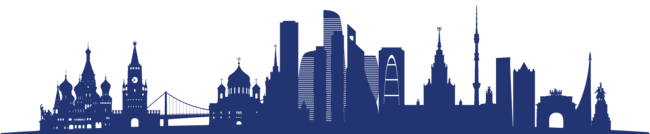 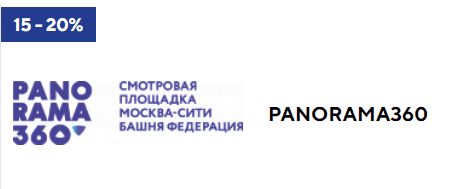 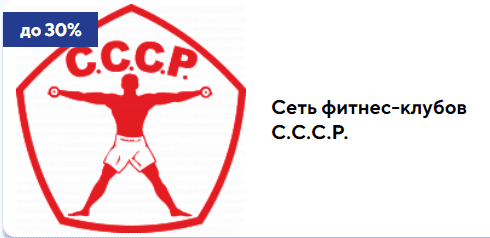 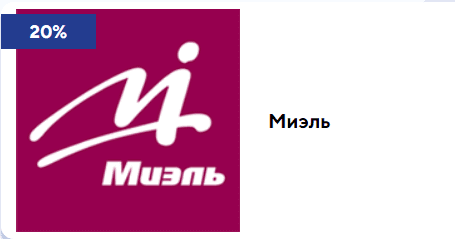 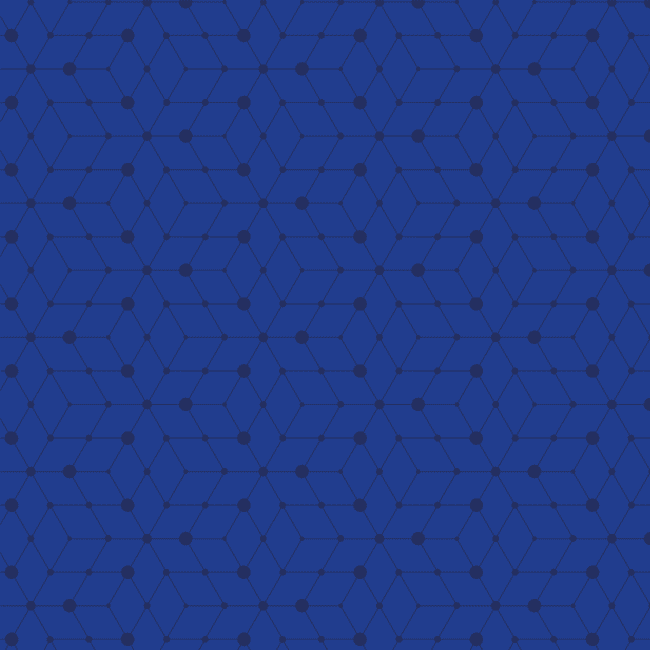 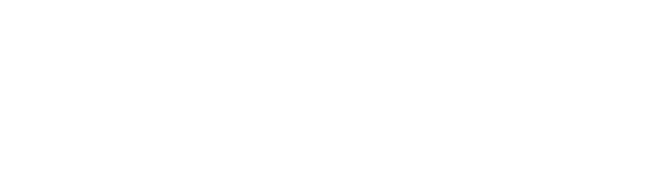 ПРОГРАММА ЛОЯЛЬНОСТИ
МОСКОВСКОЙ ФЕДЕРАЦИИ ПРОФСОЮЗОВ
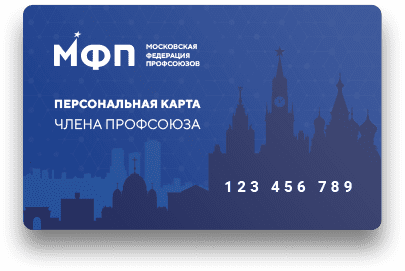 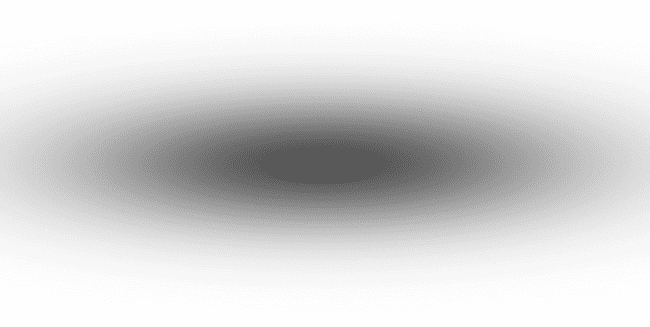 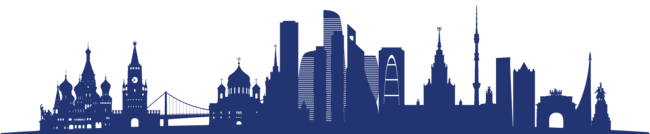 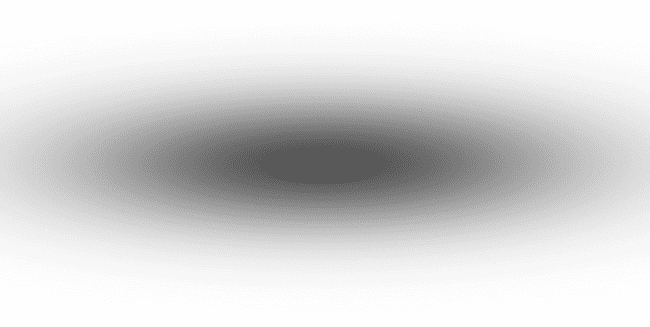 2022 ГОД